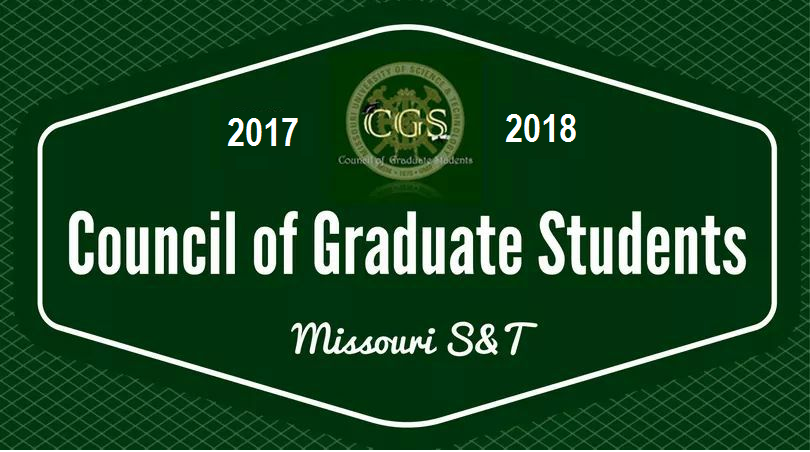 On going
New students orientation- Done !!
Summer Research Fellowship- Ready to Announce!
Travel Grants- Ready to Announce!
Initiatives
Preparing for Sports Event- Badminton Tournament
Exploring MS&T- visiting hi-tech research facilities
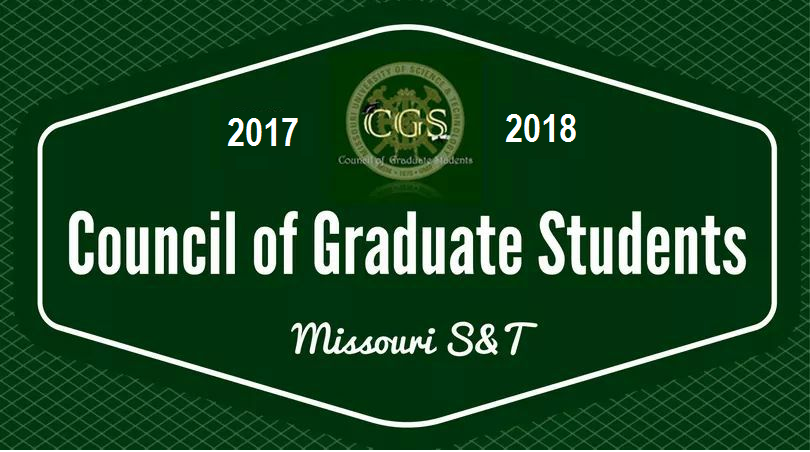 Next Event
Language class, Yoga class
Graduate Research Showcase
- Faculty/Department Research Showcase
Expectation
Research Proposal Write-up Boot Camp